宣教关怀：阿爸天父，我们为刘世龙宣教士感恩，在疫情中滞留家乡期间，她全力以赴地牧养诗巫真安堂。因健康考量，她申请在今年尾终止宣教士身份，留在家乡事奉主。我们奉耶和华拉法的名祝福她，蒙恩康复、身心强壮，成为家乡教会信徒和社区人们的光。我们也恳求主耶稣基督，保守她在印尼自2012年所撒下的福音种子，能萌芽成长，开花结果，超过我们所求所想。愿圣灵使用刘世龙宣教士的生命故事，在家乡教会感动许多人献身，成为跨文化宣教士和传道人。奉耶稣基督名求，阿们。
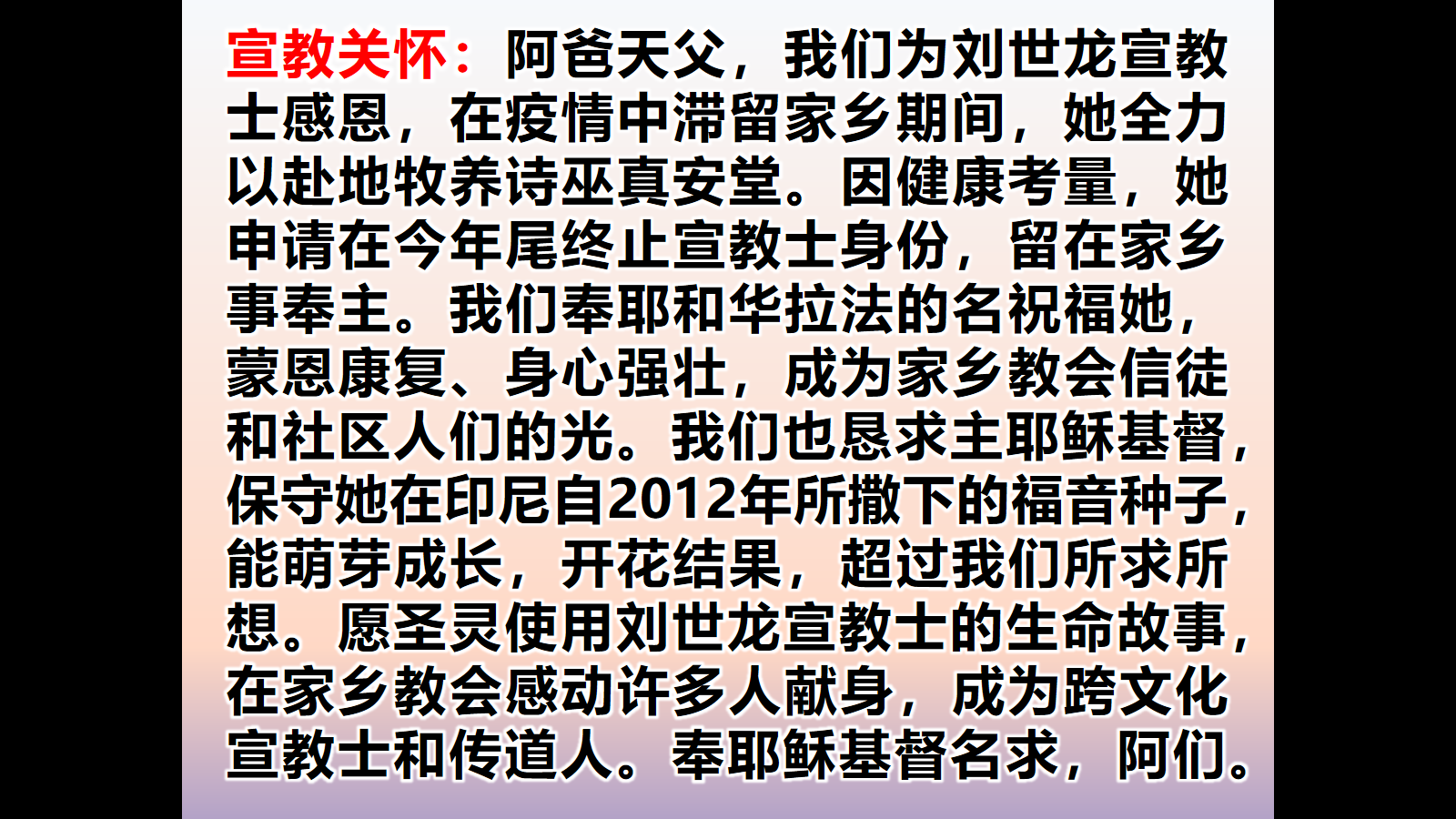